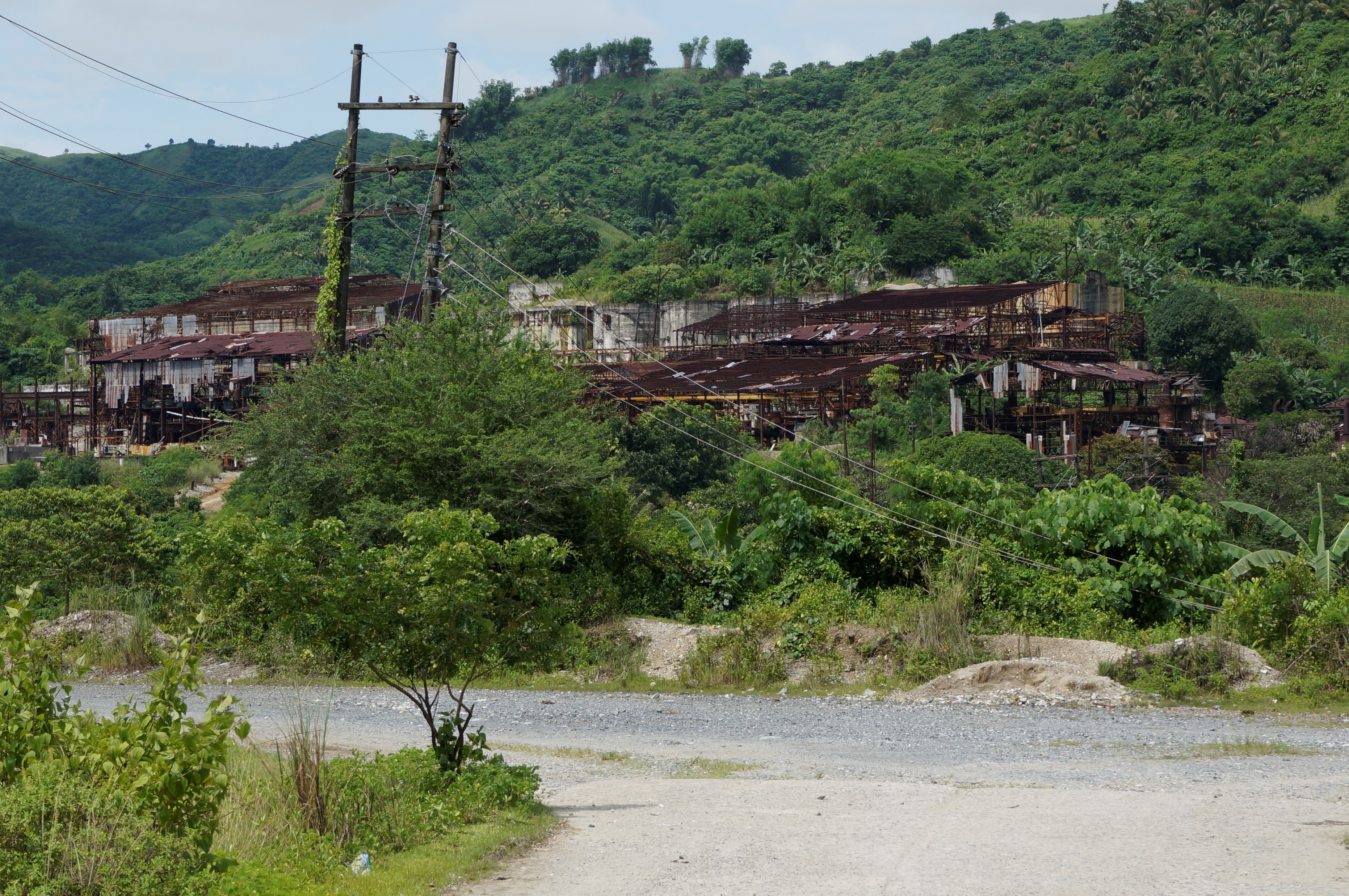 Presented at the Canadian Association for the Study of International Development (CASID) 2021 
June 4, 2021
After the mine has left
John Edison Ubaldo1, Kellyane Levac2 and Dominique Caouette2

1 University of the Philippines - Diliman
2 Université de Montréal
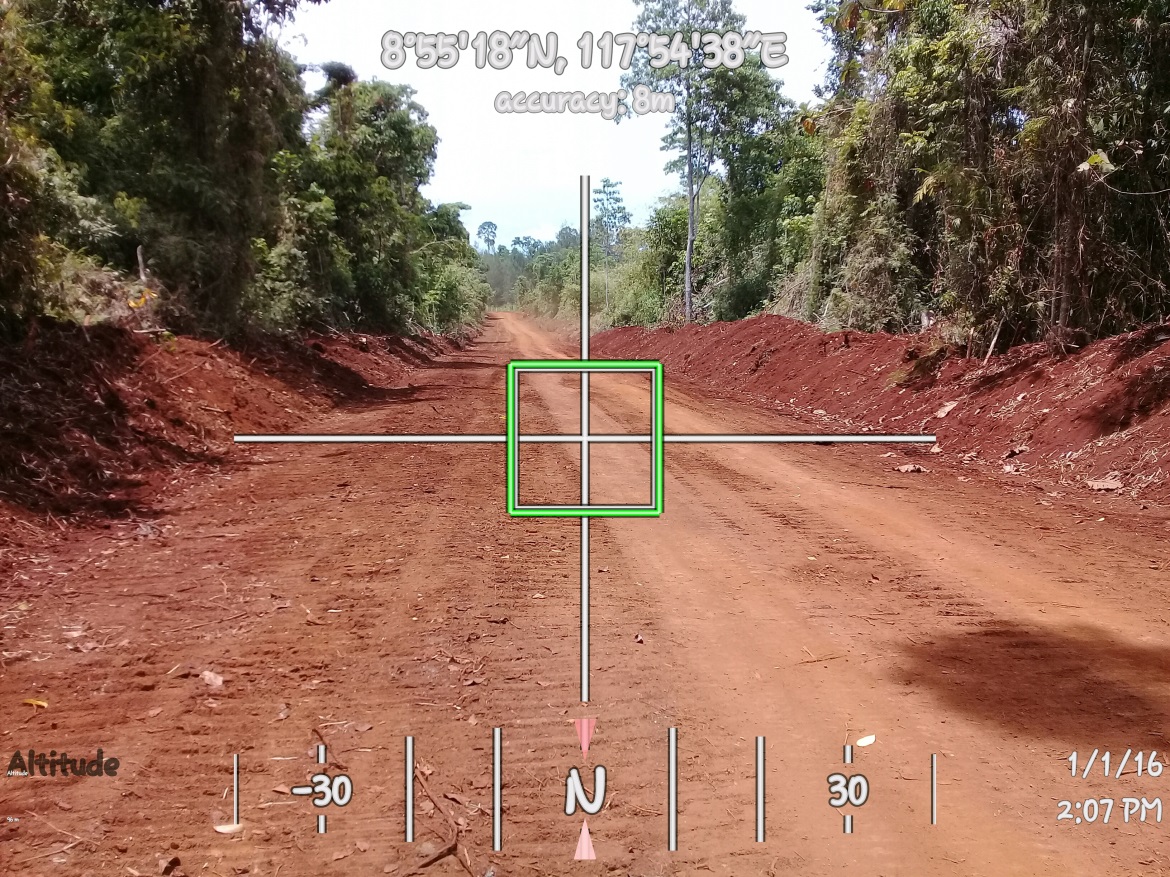 Research Agenda: Point of departure
Point of departure:
Land  and natural resources - important areas of contention between the growing pressures of capital accumulation and those who occupy the land or are being dispossessed

Two research projects:
The political economy of resources and violence in the Philippines: a comparative and historical study of three peripheral regions (SSHRC, 2016-2019) 
Global minerals and local communities: the challenge of corporate social responsibility (SSHRC, 2018-2024)
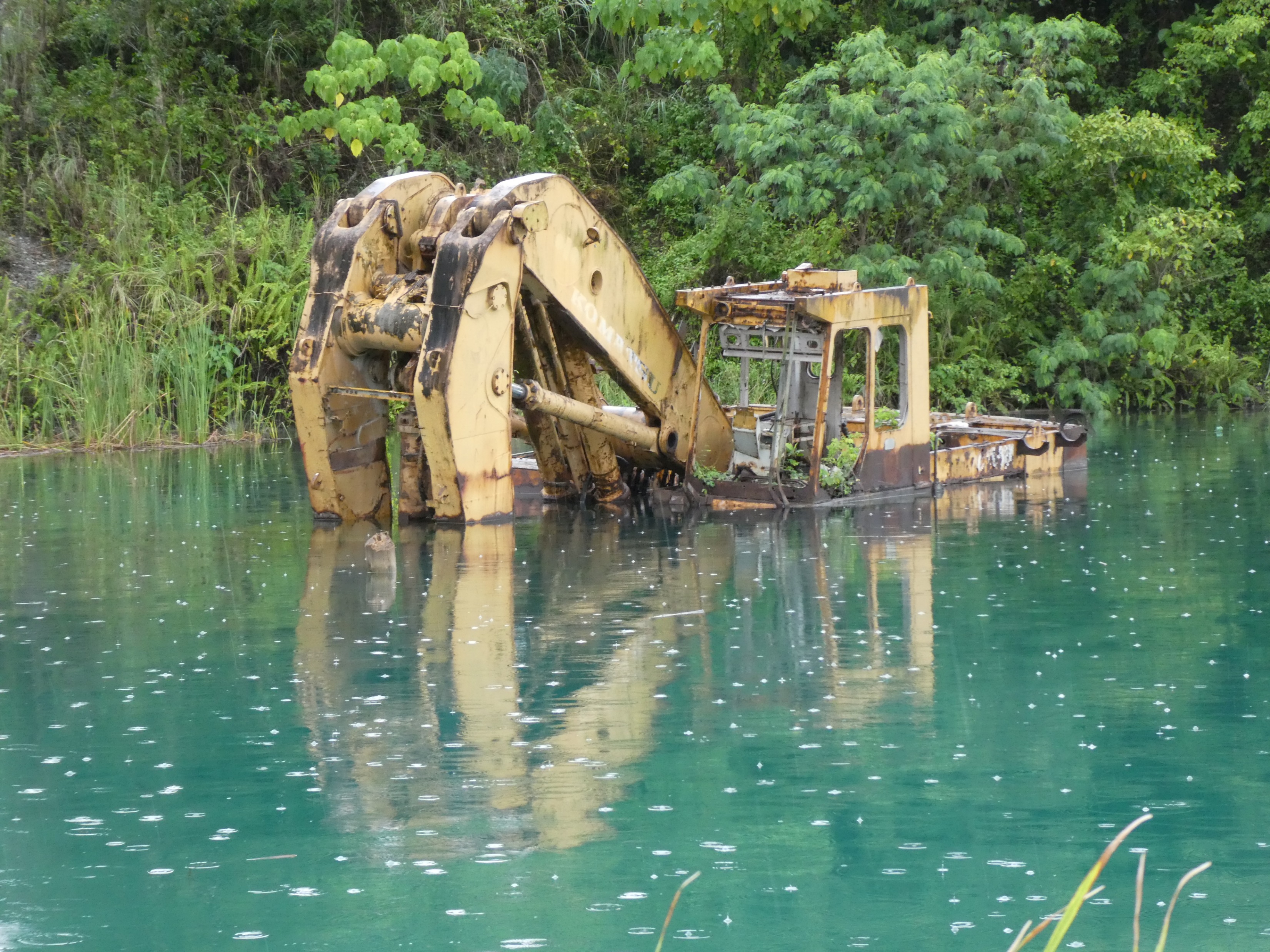 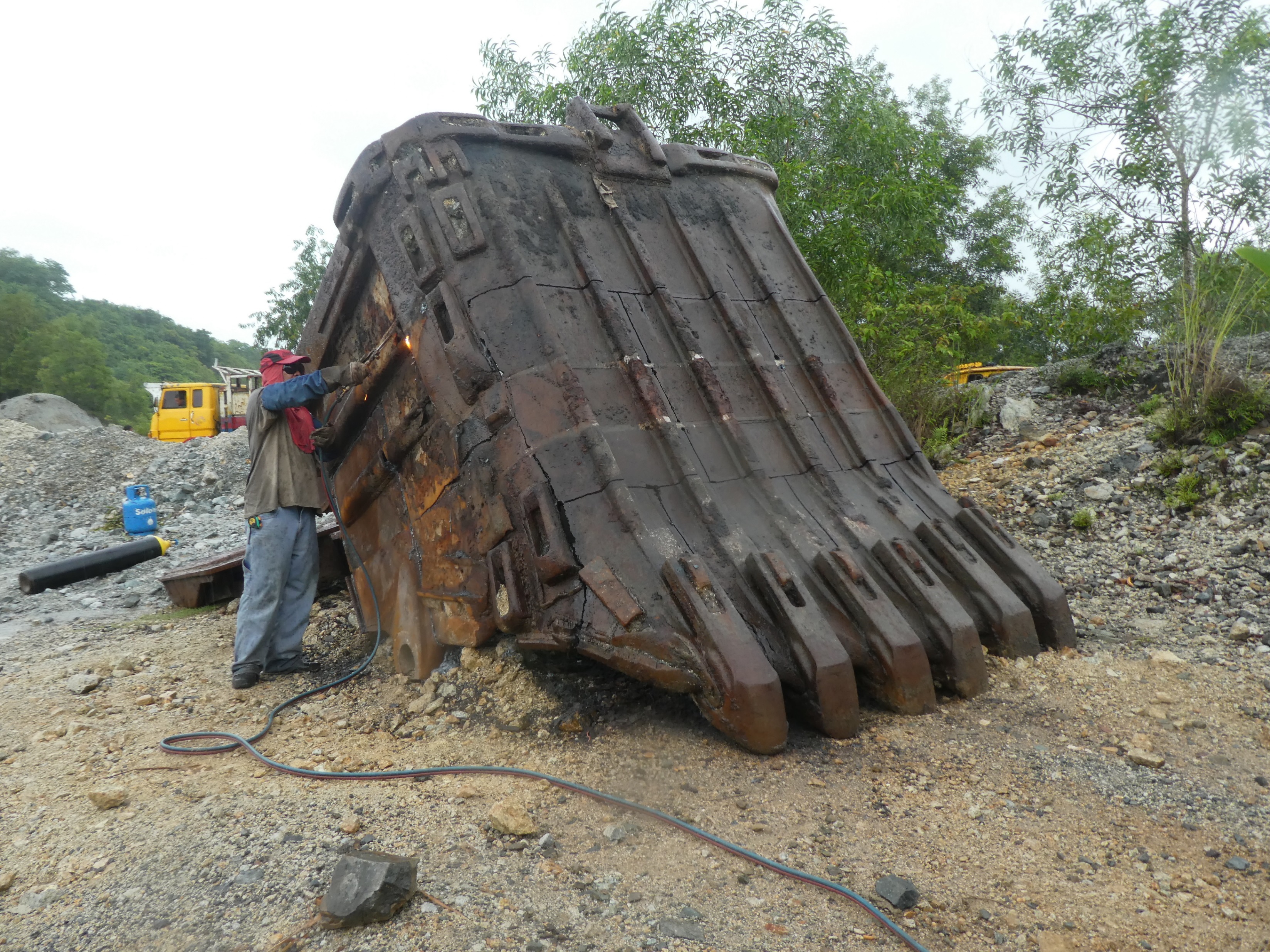 Political Economy, Natural Resources and Corporate Social Responsibility
Goal: Explaining how present political economy of these peripheral regions has been shaped by long-term processes, local-global, domination-resistance and structure-agency dynamics

Argument : Frontier areas have been auspicious to land accumulation, private use of natural resources (forests and mineral) and tourism (in Negros) as national and provincial powers is much diffused and mediated by local power and dynamics.
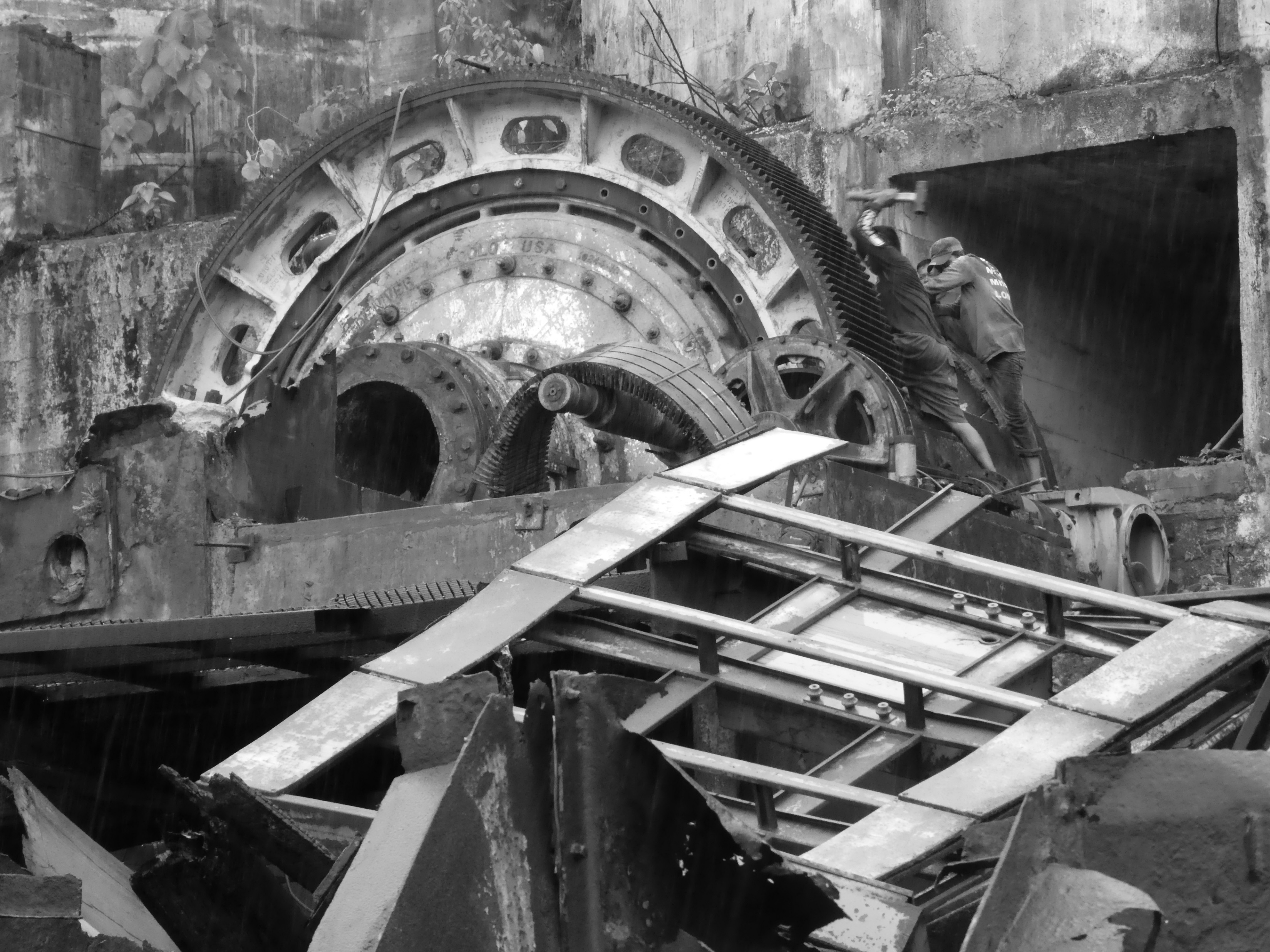 Political Economy, Natural Ressources and Corporate Social Responsibility
Methodology:
Case study approach - Long-term view (dans la durée):  
Peripheral – Frontier lands + Local histories, families and power
Examining local-national-transnational connections
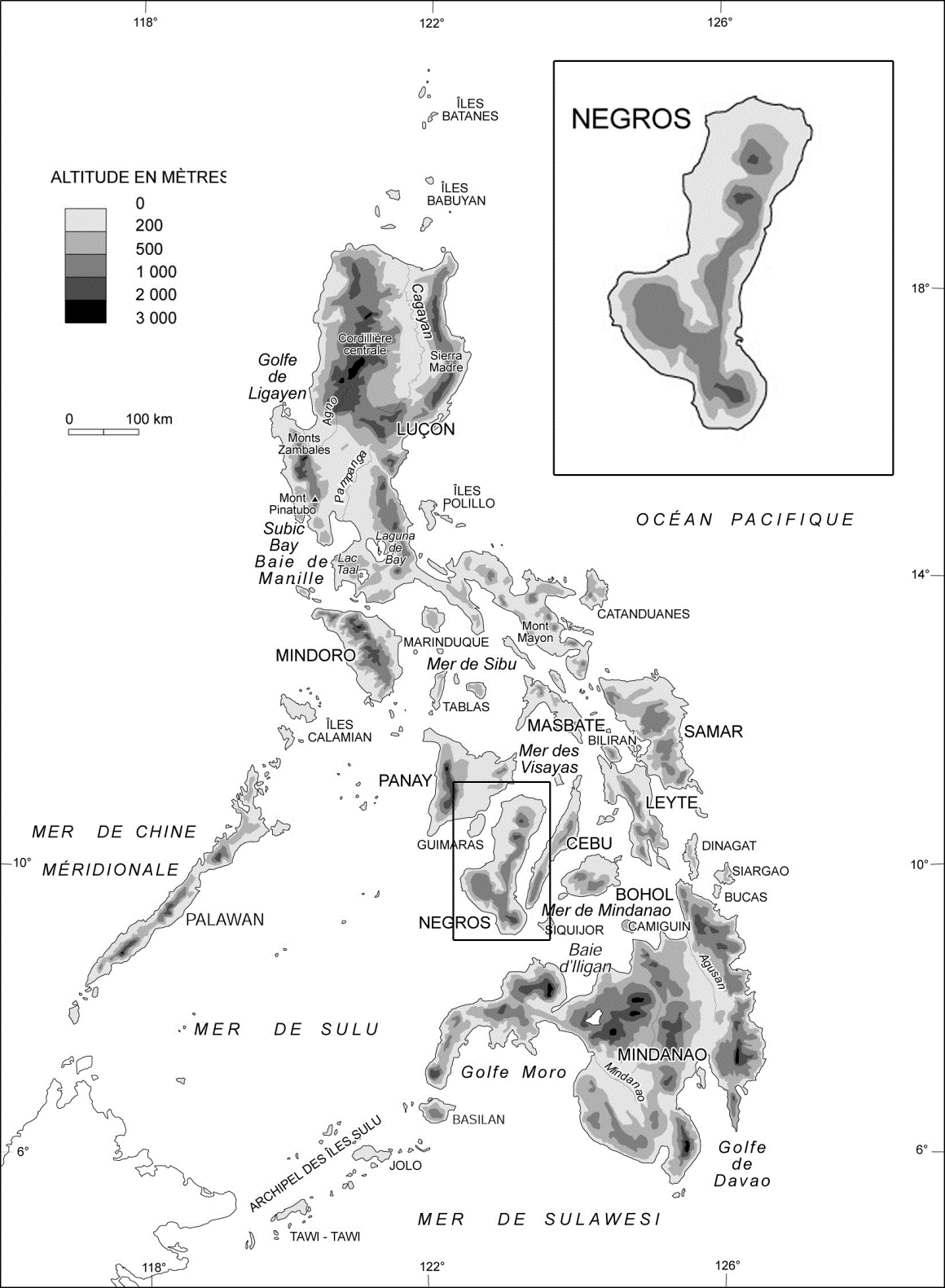 Case Study: Southern NegrosHinobaan-Sipalay
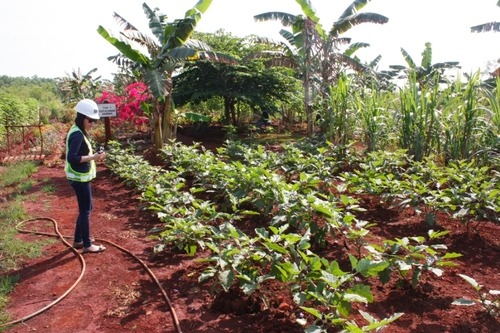 Legacy Mines
Rio Tuba Nickel Mining Corp., Palawan, Philippines
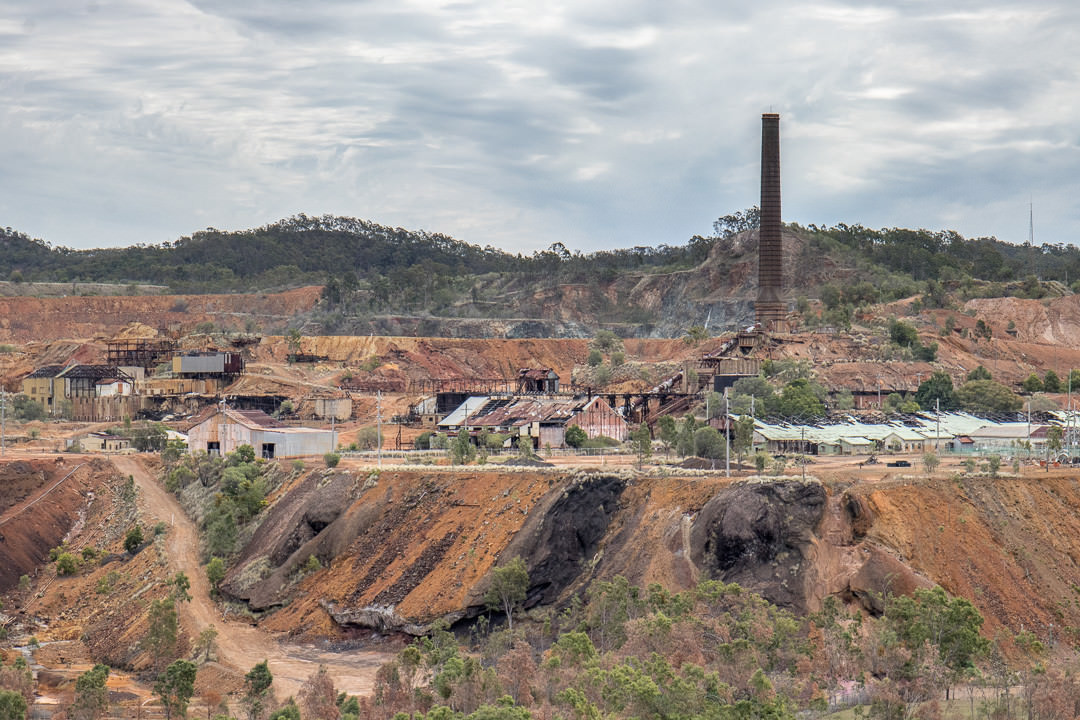 “Lands which have been mined and are now being used for another purpose, or are orphaned, abandoned or derelict and in need of remedial work” (Worall et al., 2009).
Mount Morgan gold mine, Queensland, Australia
Shortfalls of legacy mines
Weak commitment from governments and organizations 
No lead entity to supervise
No implementation of mechanisms before, during and after extractive activities
Lack of engagement from stakeholders with local communities
Lack of knowledge from stakeholders about closure plan
Current policies in the Philippines
Mining Act of 1995 – “Contractors and permittees shall technically and biologically rehabilitate the excavated, mined-out tailings covered, and disturbed areas to the condition of environmental safety, as may be provided in the implementing rules and regulations of this Act”
Executive Order No. 79, Section 7
House Bill No. 3644
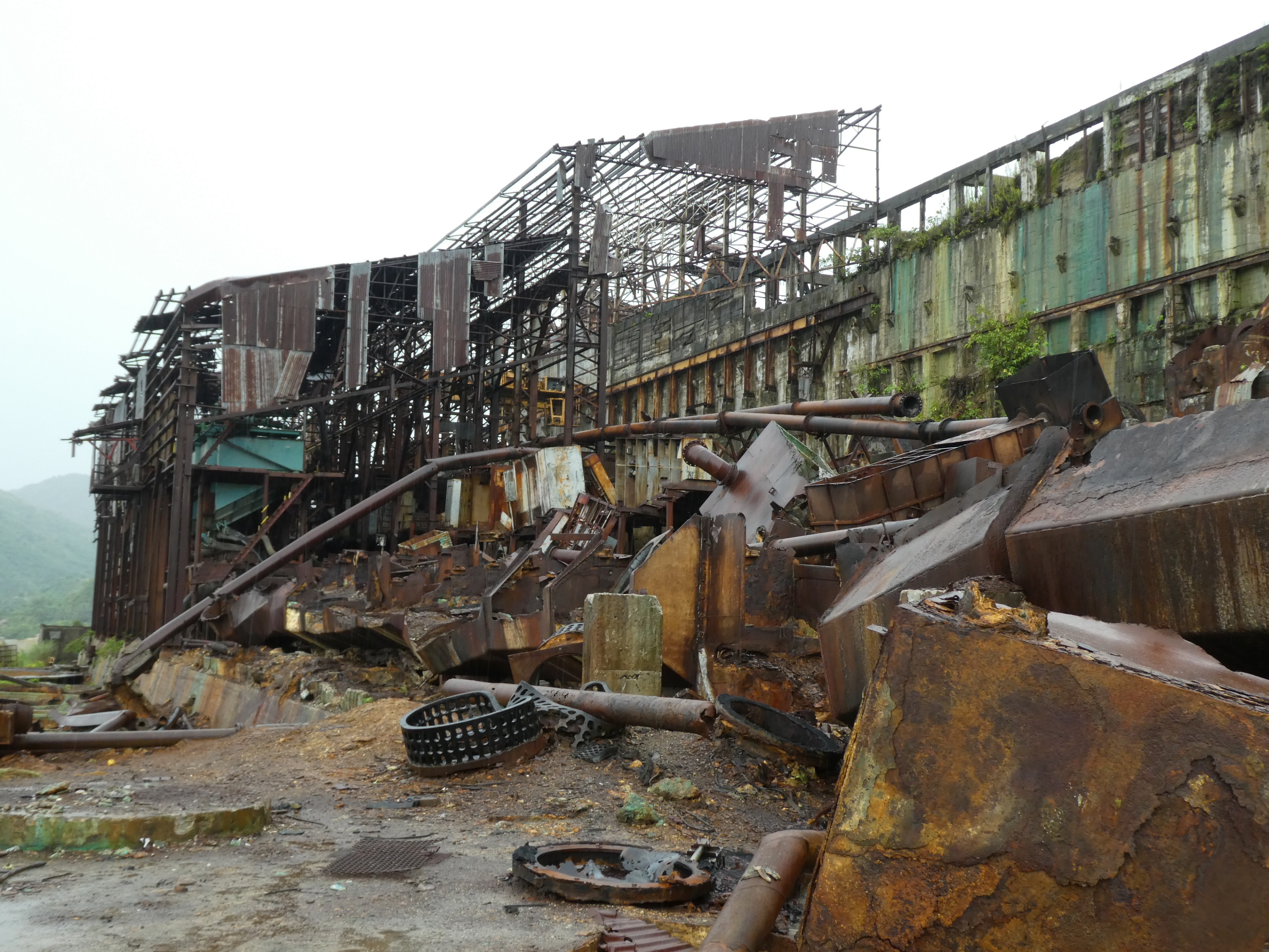 Abandoned MMC Refinery Plant
Case Study: Marinduque Mining and Industrial Corporation (1955-1983) /Maricalum Mining Corporation (1984-2001)
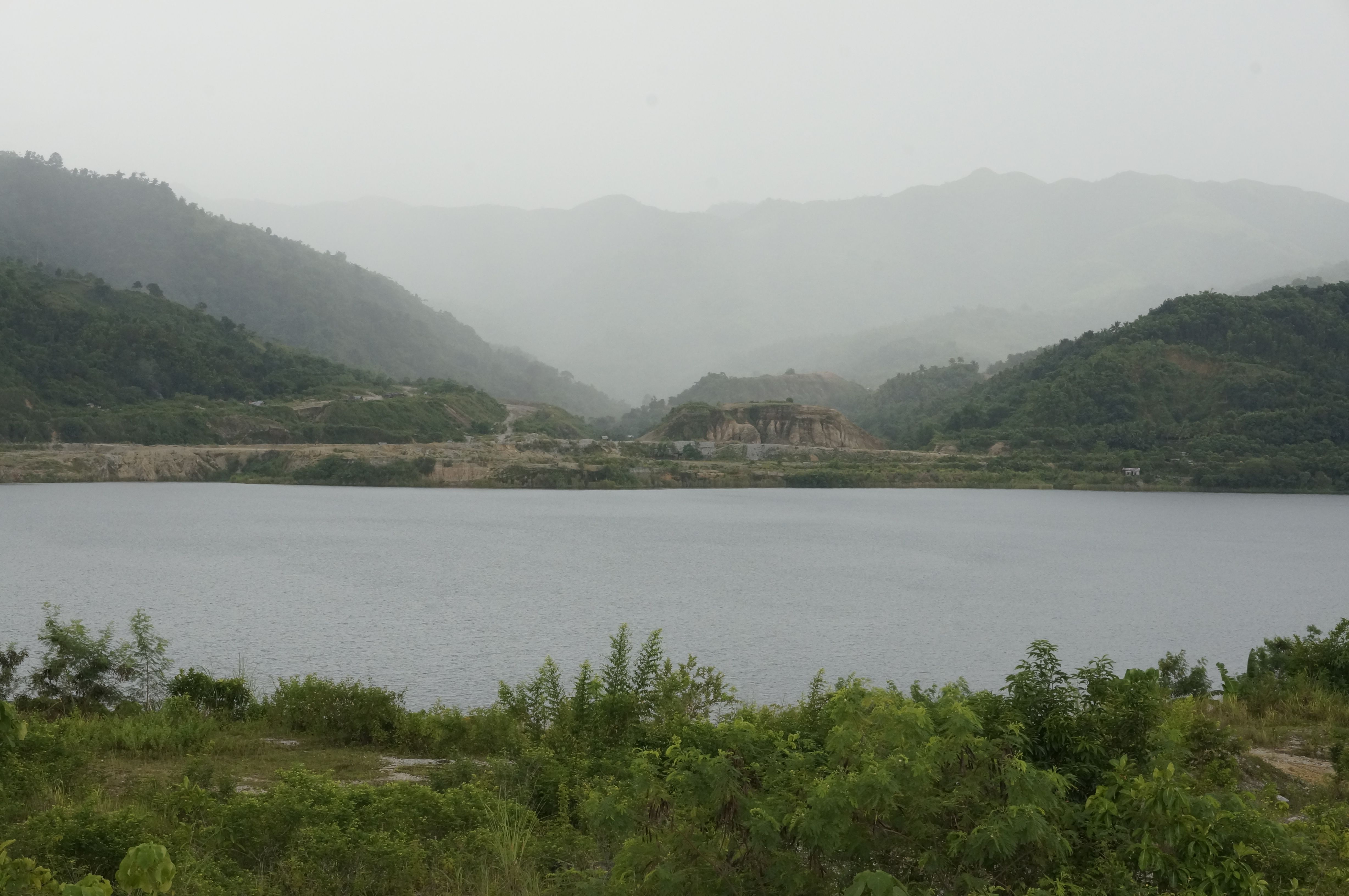 MMIC won the rights to explore, develop and operate in 1955, full-blown operation in 1957
Suspended the operations in 1983 due to lack of capital
Two Philippine state banks foreclosed the mines and renamed in to MMC in 1984
The mines finally shutdown in 2001.
Abandoned MMC open pit
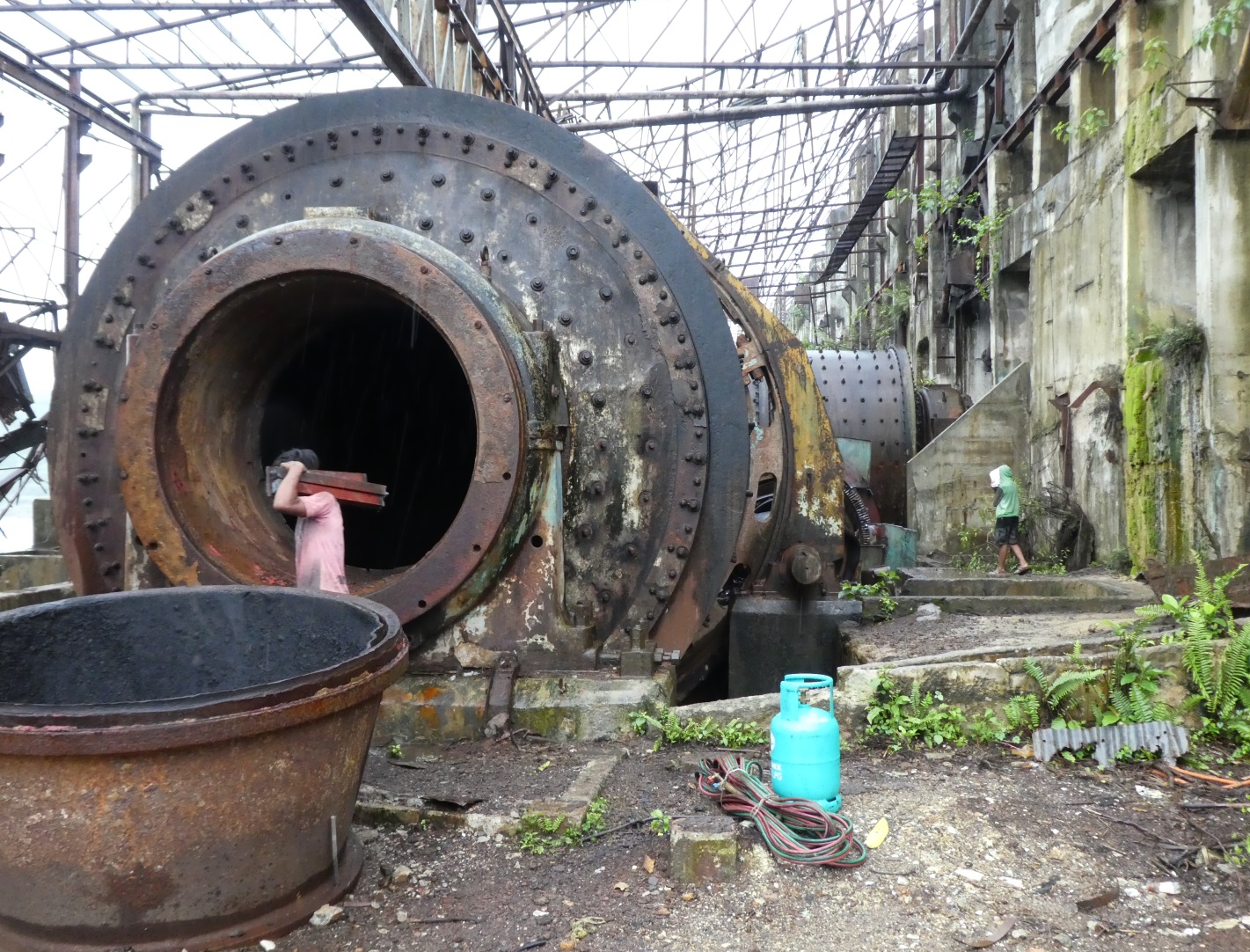 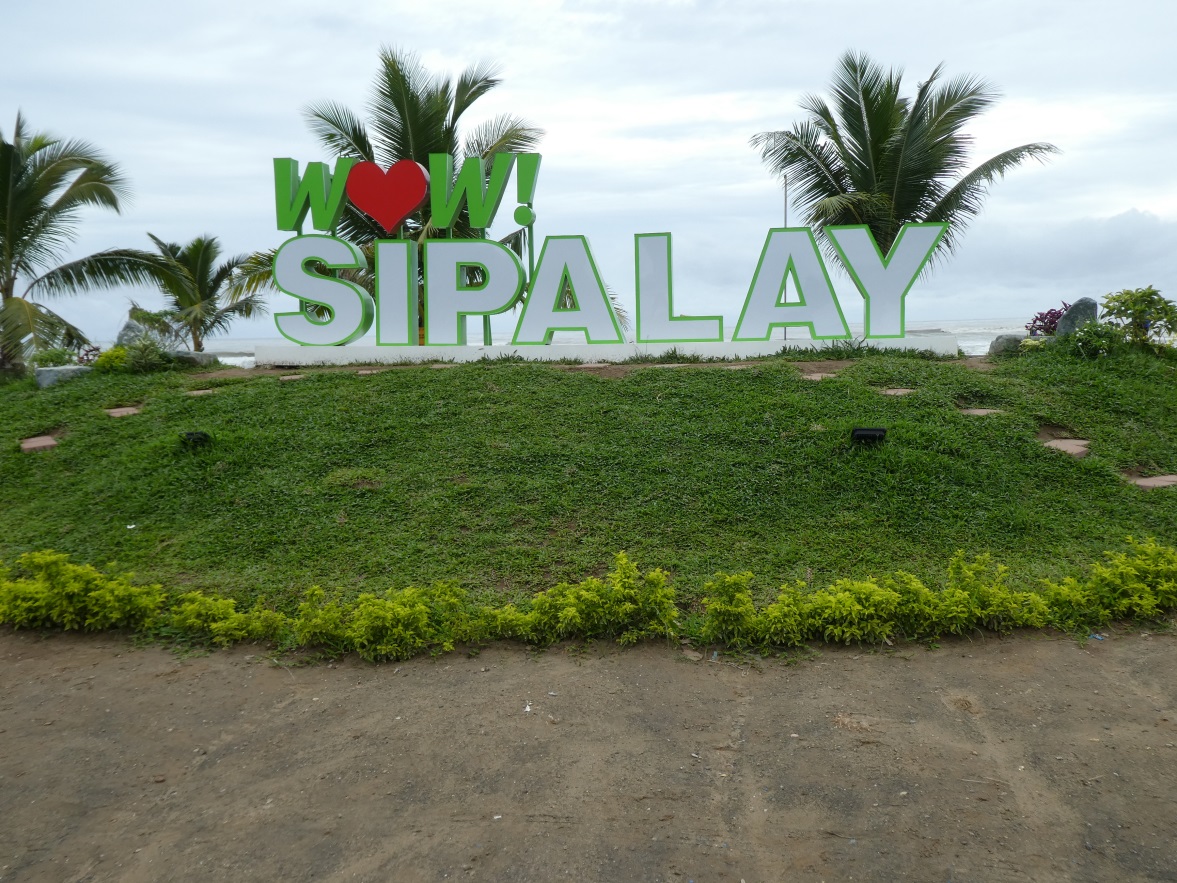 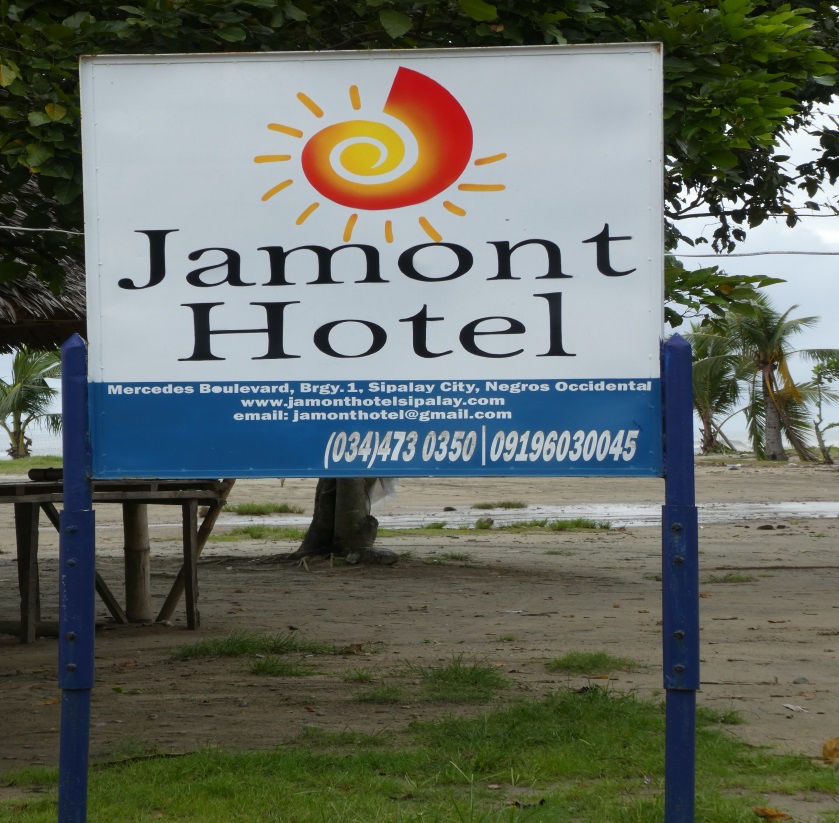 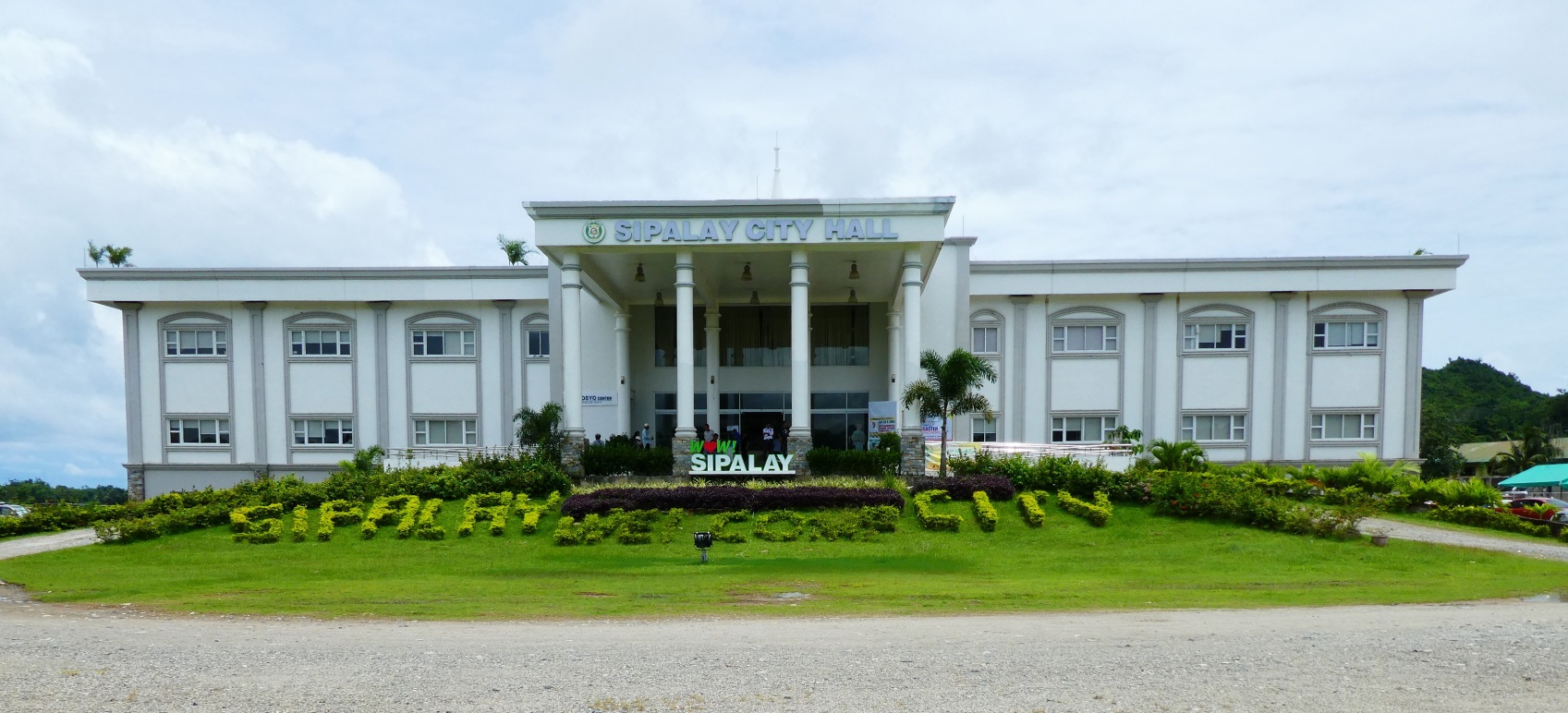 Mitigating the negative impacts of legacy mines -Worall et al. (2009) Sustainability Criteria and Indicators framework
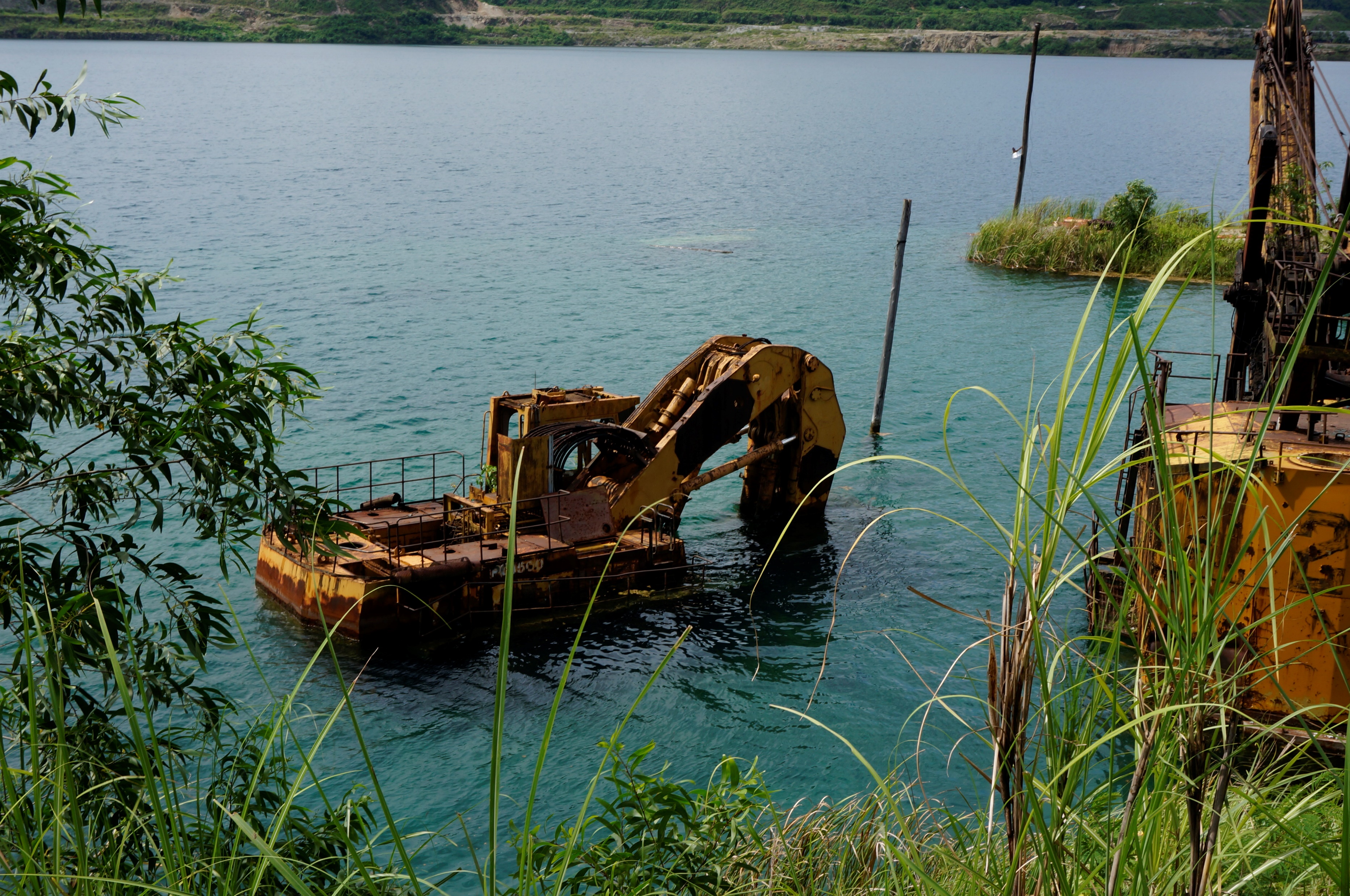 Environmental
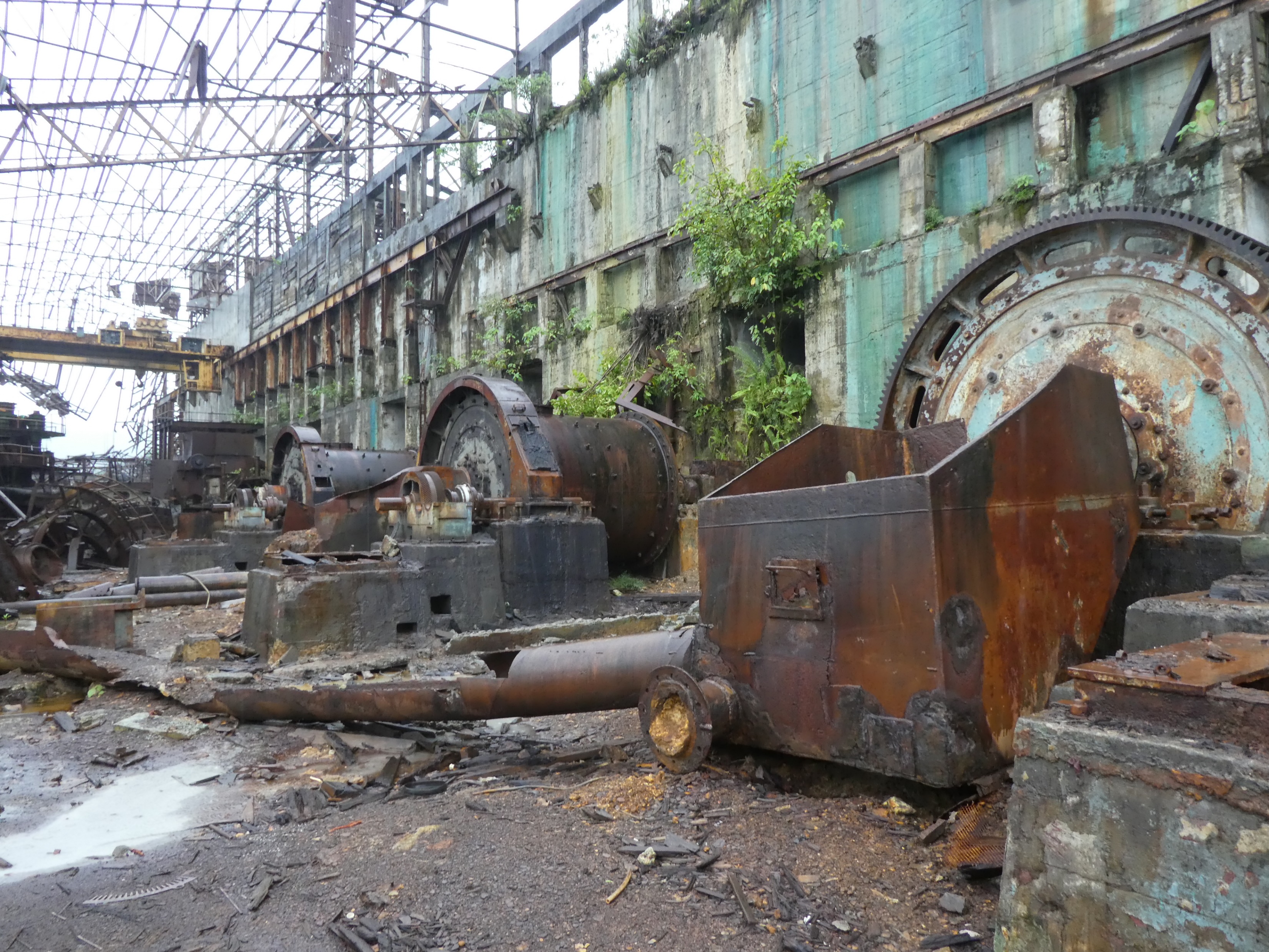 Rehabilitation efforts

Land Condition

Off-site impacts
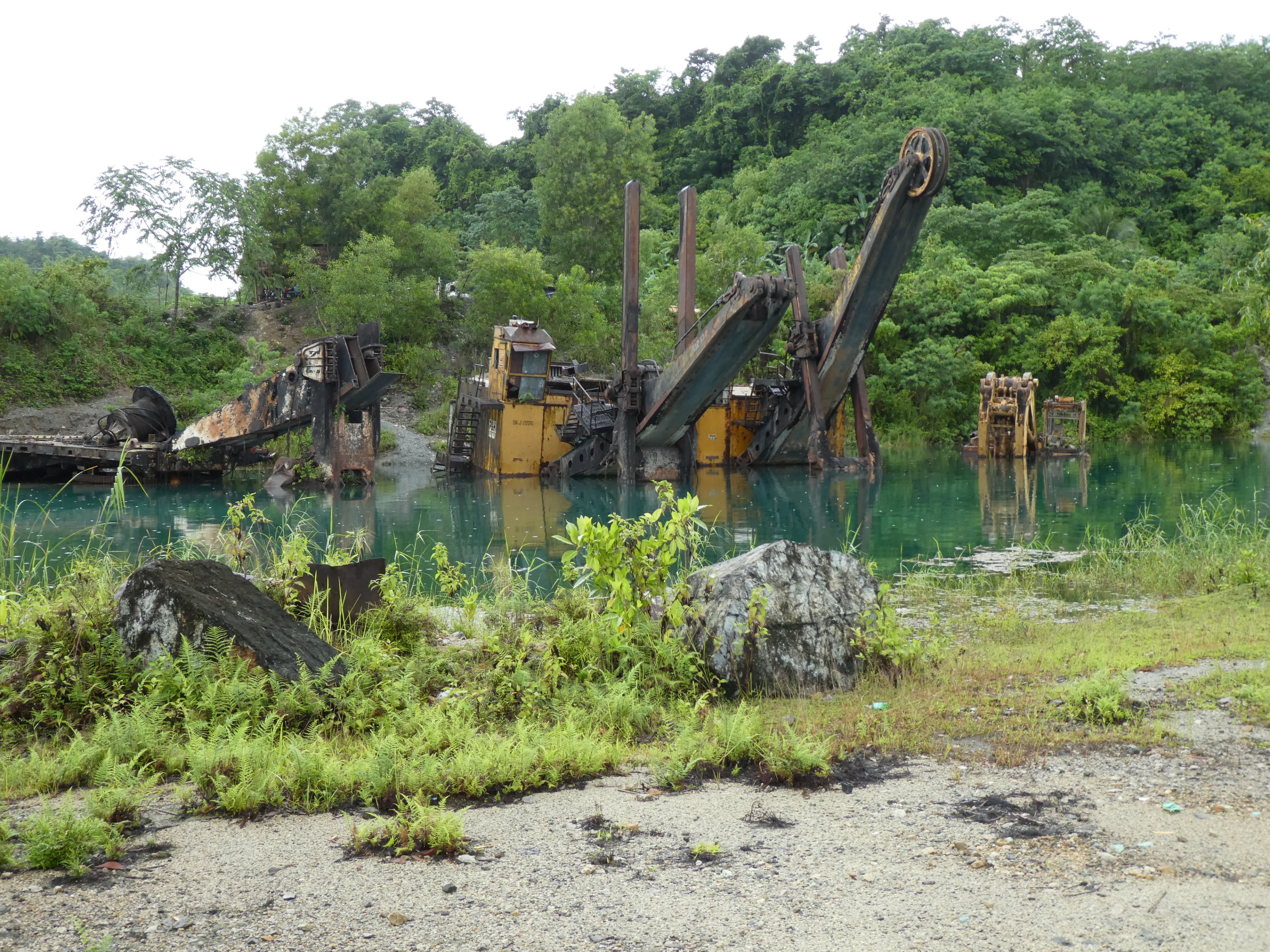 Socio-political
Economic
Conclusion
The SCI framework has so far shown that the efforts by the mines was there to address some concerns from the local community but the overall impact outweighed the positives that they brought to Sipalay. The sustainability aspect of the programs of MMC was a complete failure.
As such, there should be more legacy mine studies in the Philippines to identify gap in policies and advocate for more sustainable mining practices.
Major limitation of CSR does not address – after the mine closed
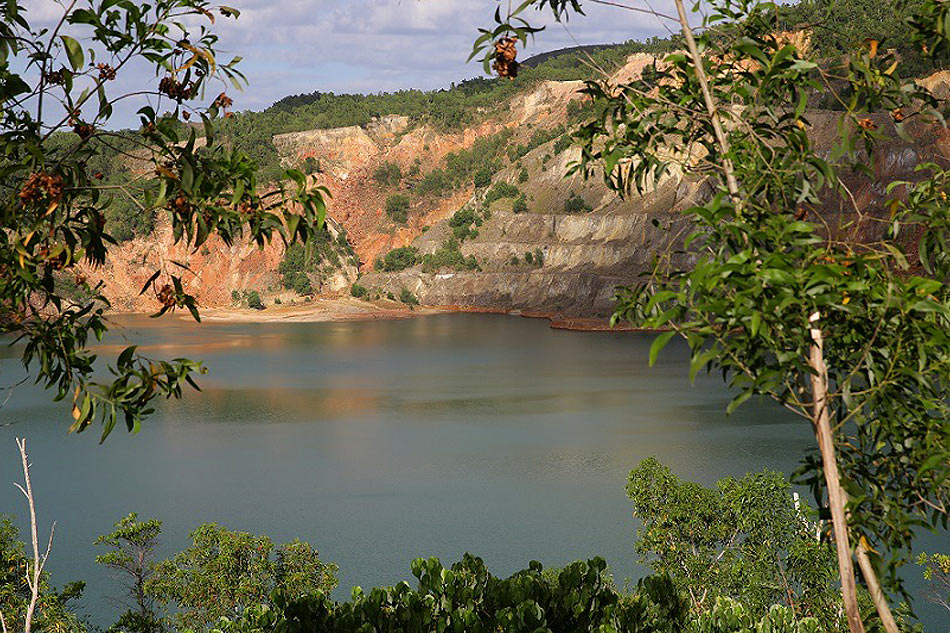 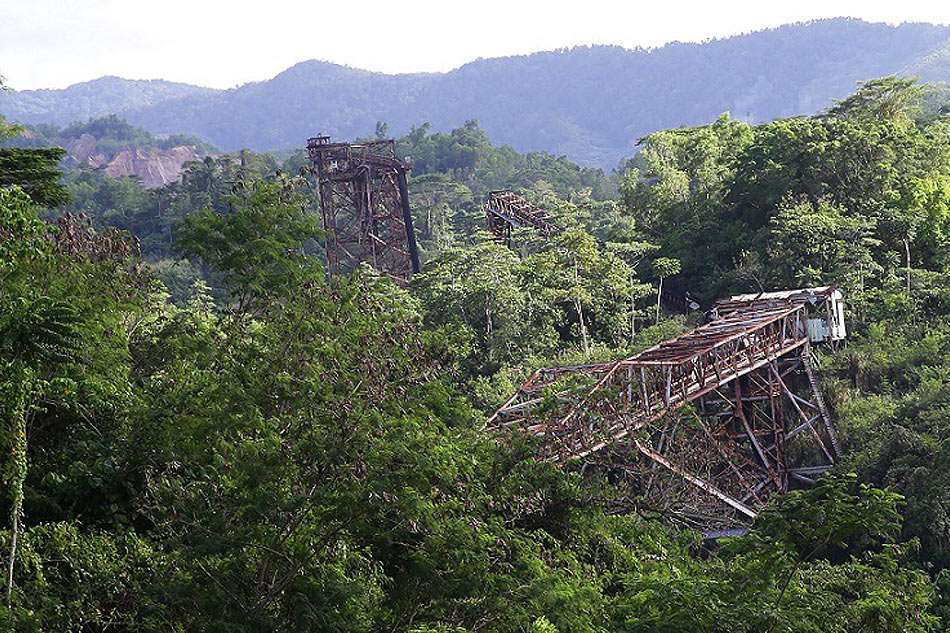 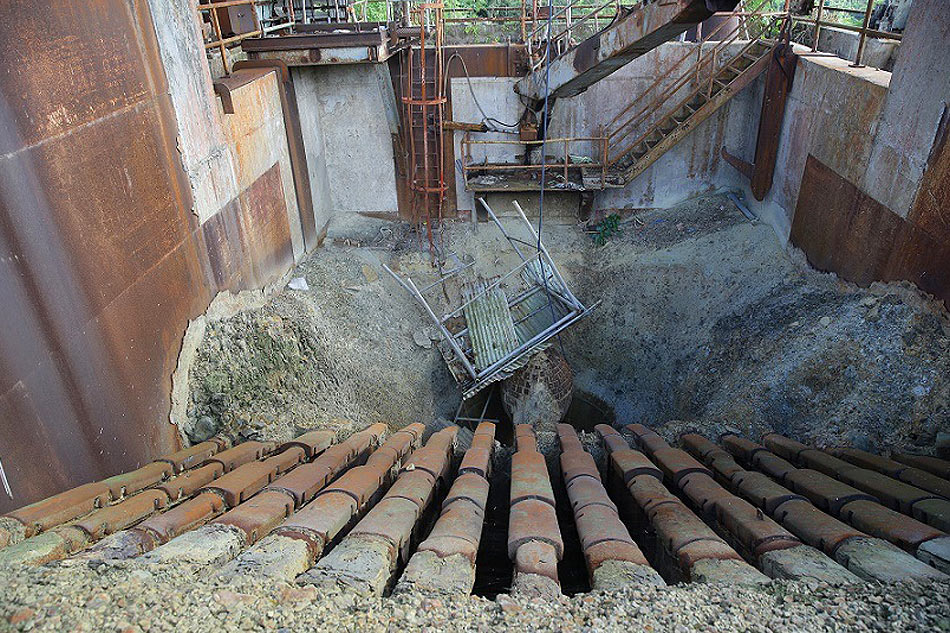 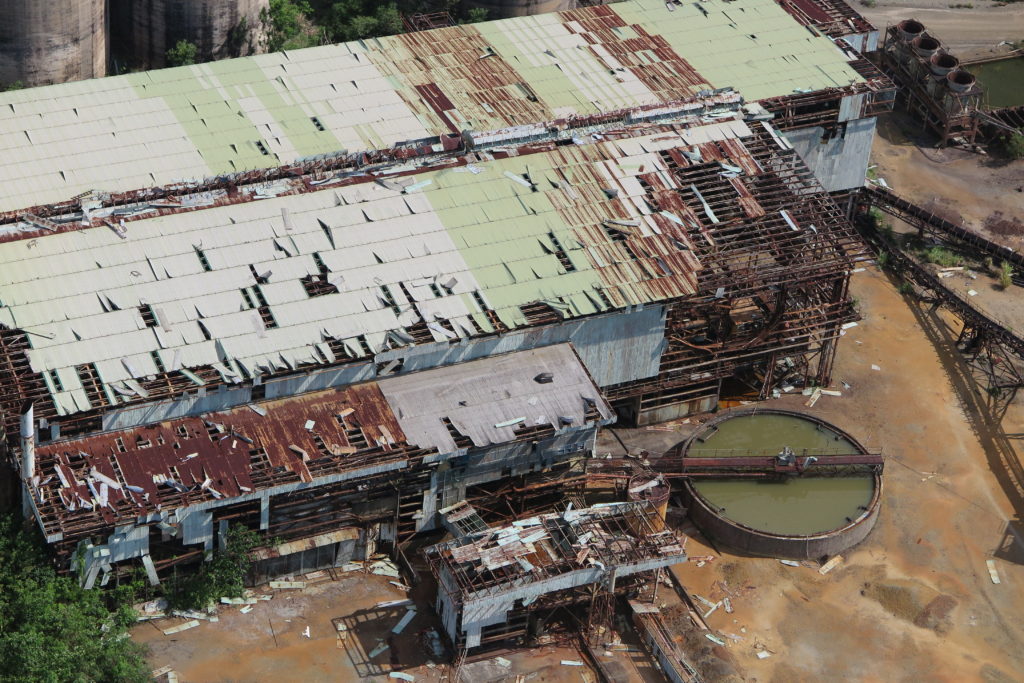 Marcopper / Placer Dome (1969-1996) - Barrick Gold (2006-…) Marinduque
Photo 1, 2 and 3: Erik de Castro (2019); Photo 4: Keith Schneider (2017)